Our Eco Story
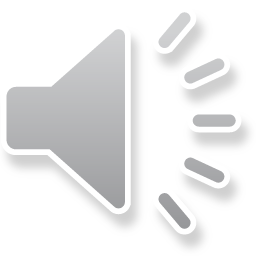 Our project group
Our Eco Activities :
Fall Winter help for animals
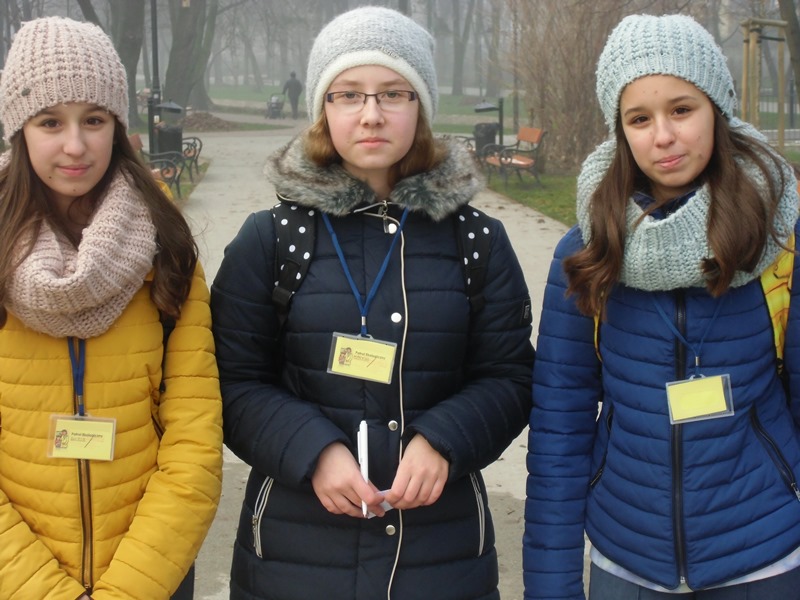 Ecological  patrol
Patrol in action
Campaign „A penny for a dog and a cat”
Saving chestnut trees
mechanical fight- raking leaves
Finally we collected 19 bags of dry chestnut tree leaves , the whole lot will be burnt. We destroyed a lot of pupae and hope that next year the condition of these trees will be better.
Thanks for watching

Group from Junior Secondary School No.13 from Radom from Poland